1) If 5 + 4 = 9, then 4 + 5 = 


2) 3 + 4 and 2 + 5 are bonds to ? 


3) How do you spell the number 7?


4) If 5 + 3 = 8, then 15 + 3 =
1) If 5 + 4 = 9, then 4 + 5 = 


2) 3 + 4 and 2 + 5 are bonds to ? 


3) How do you spell the number 7?


4) If 5 + 3 = 8, then 15 + 3 =
9
7
seven
18
Related Facts - addition
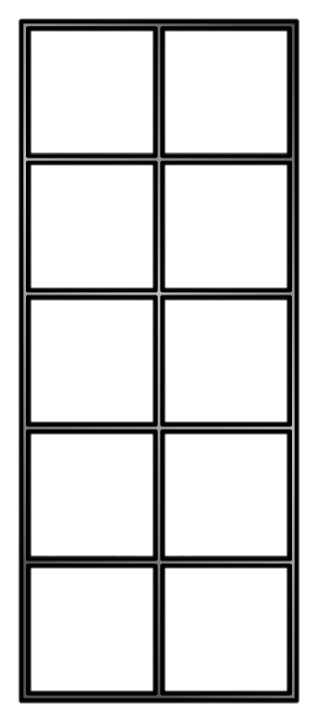 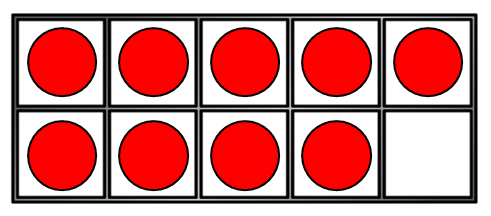 Which are the parts?
Which is the whole?
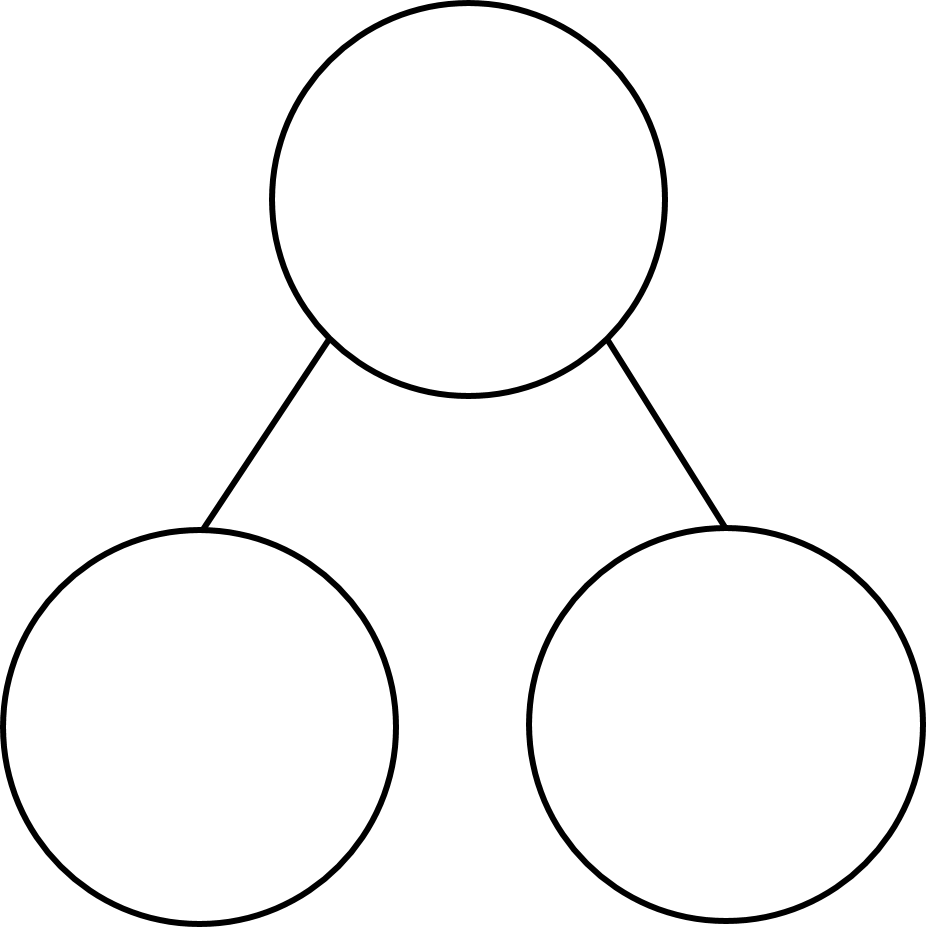 9
6
15
9 + 6 = 15
6 + 9 = 15
15 = 9 + 6
15 = 6 + 9
Related Facts - subtraction
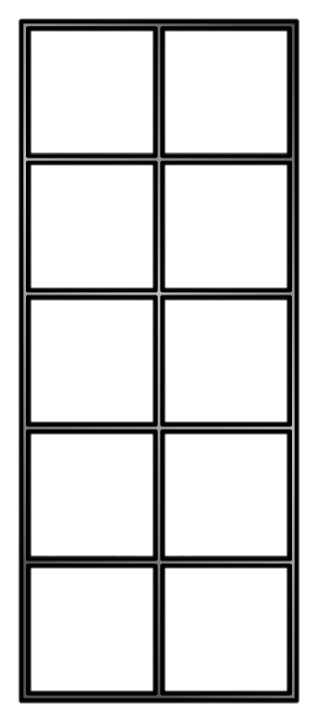 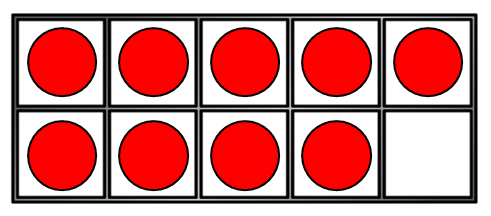 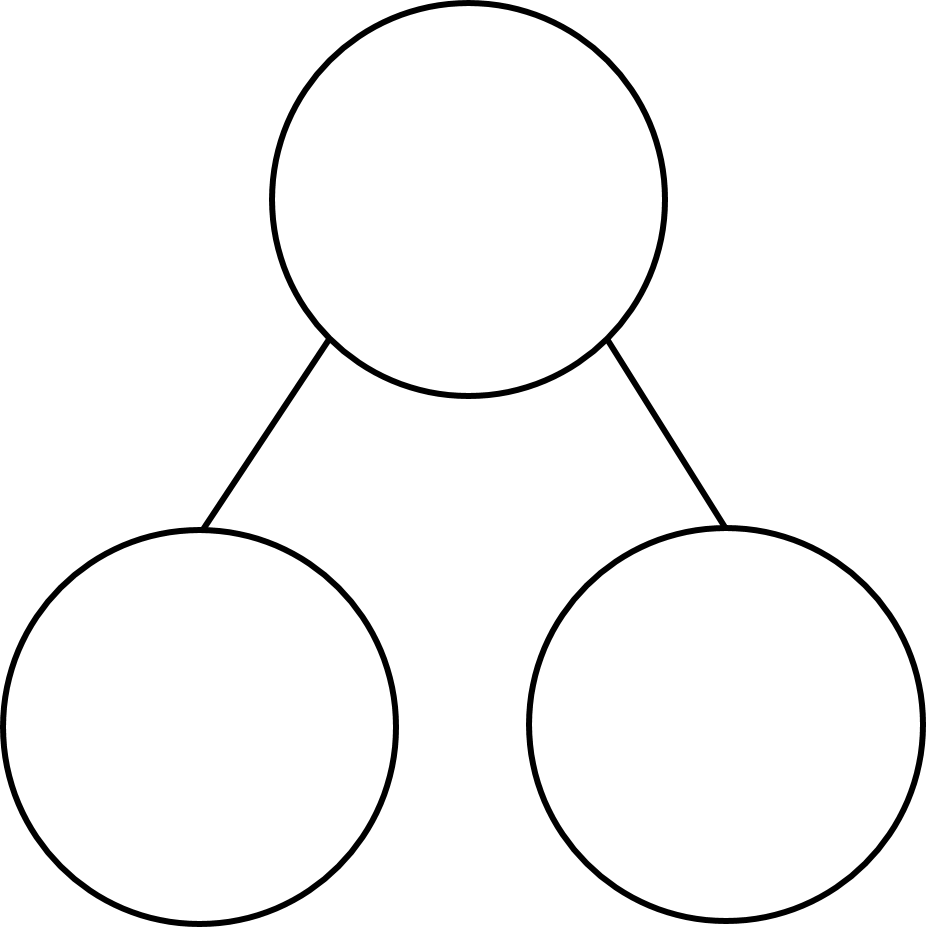 15
Which are the parts?
Which is the whole?
9
6
Bar  Models
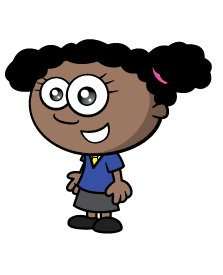 I can use a bar model 
to show a fact family!
14
8
6
8 + 6 = 14
6 + 8 = 14
Bar  Models
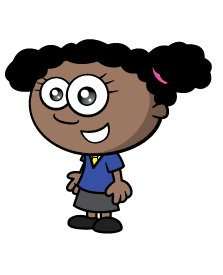 Can you use a bar model 
to show a fact family?
16
9
7
7 + 9 = 16
9 + 7 = 16